CRYP-W08
Universal Adaptor Signatures from Blackbox Multi-Party Computation
Michele Ciampi, Xiangyu Liu, Ioannis Tzannetos, Vassilis Zikas
Dr. Xiangyu LiuUniversity of Edinburgh & Purdue University & NTUA & Georgia Tech
(Adaptor) Signatures
Signature scheme:
2
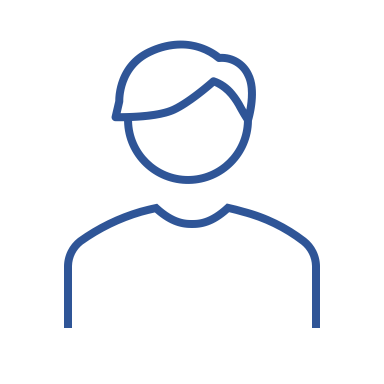 AS for Fair Exchange
Bob
Public Bulletin Board
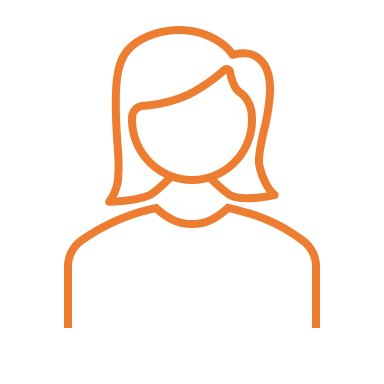 Alice
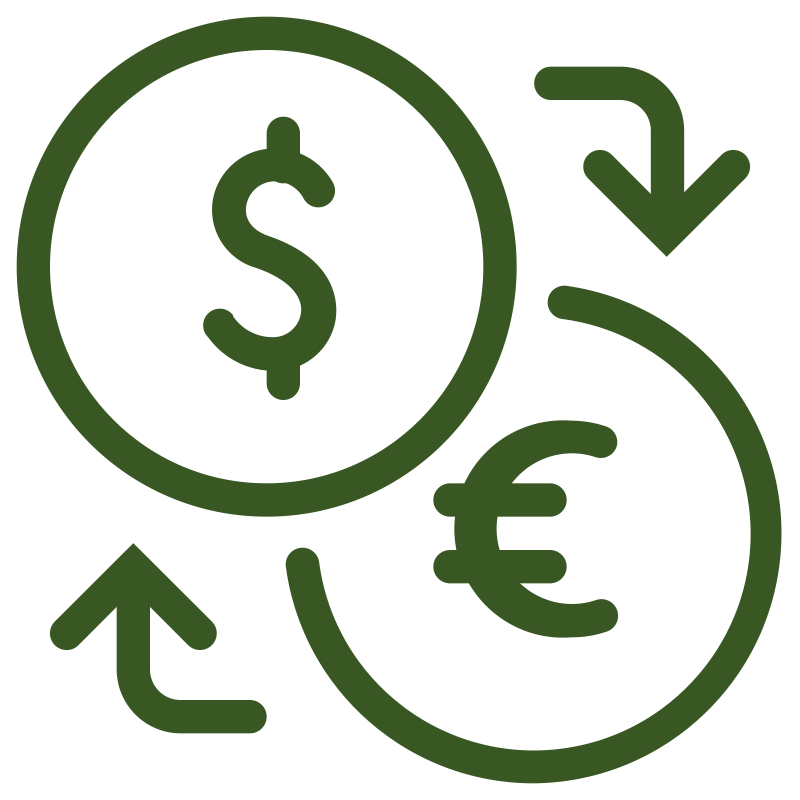 3
3
More Applications of AS
ETH
Atomic swap
Multi-hop payments
BTC
BTC
BTC
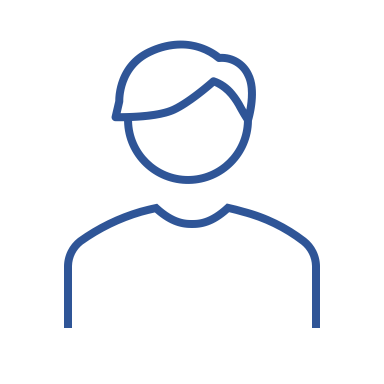 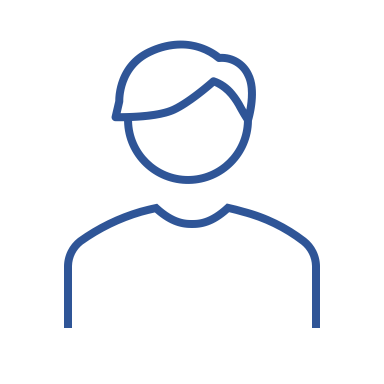 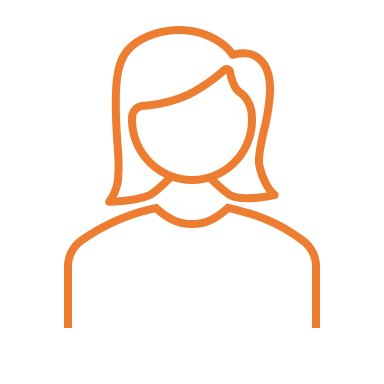 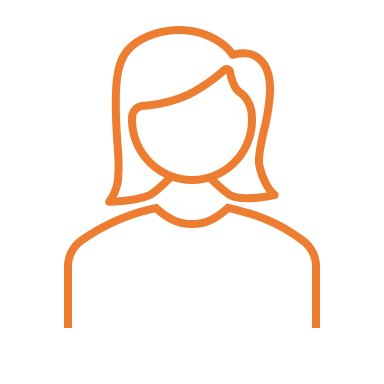 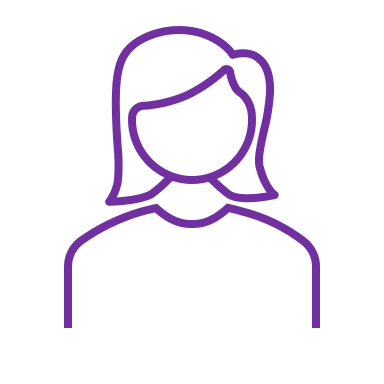 Alice
Bob
Samkie
Bob
Alice
4
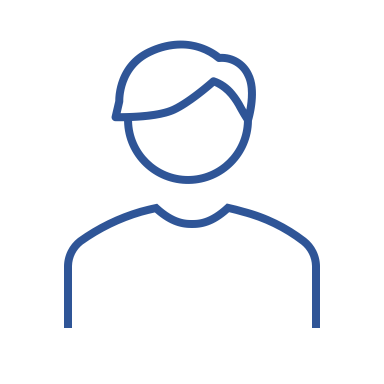 Security of AS
Bob
Public Bulletin Board
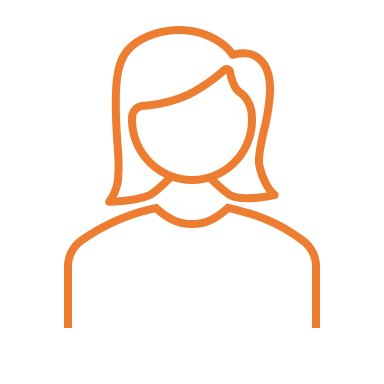 Alice
5
Related Works
Concrete AS schemes
ECDSA-based AS [AEE+21 (ASIACRYPT)]
Schnorr-based AS [AEE+21 (ASIACRYPT), TZC22 (ISC)]
LWE/SIS-based scheme LAS [EEE20 (ESORICS)]
Code-based scheme AS [KH22 (Cryptography)]
Isogeny-based scheme IAS [TMM21 (FC)]
Identification-based AS [EFH+21 (PKC)]
AS from CL, BBS+, Waters signatures [GSST24 (EUROCRYPT)]
for a specific Sig scheme and a corresponding language
Universal Adaptor Signature (UAS) schemes for any NP language
GAS1 [DOY22 (INDOCRYPT)] ------no witness hiding!
Hamiltonian Cycle-based scheme [LTZ24 (ASIACRYPT)]
6
[LTZ24]’s Scheme
Does such Sigma protocol exist? 
---Yes! Blum’s Sigma Protocol for Hamiltonian Cycle!
7
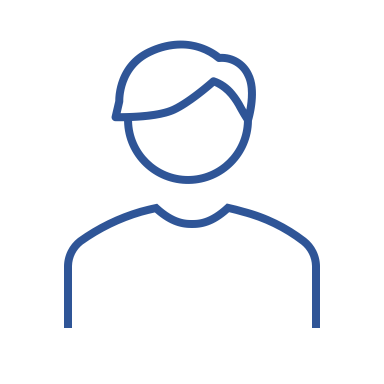 Blum’s Sigma Protocol for Hamiltonian Cycle
Verifier
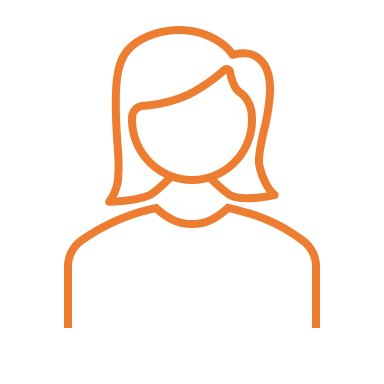 Prover
The commitment is not related to the witness
8
[LTZ24]’s Scheme
Nice, but…
Karp reduction is too heavy. Can we do better? Like, MPC in the head?
9
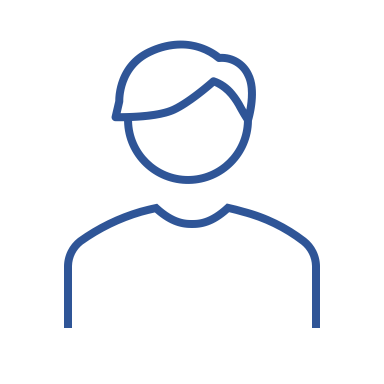 MPC-in-the-head [IKOS07]
Verifier
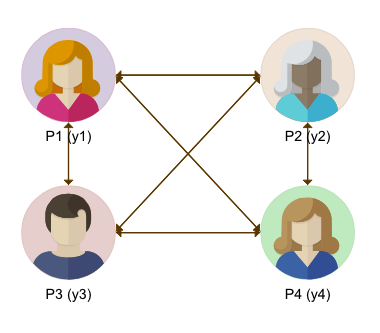 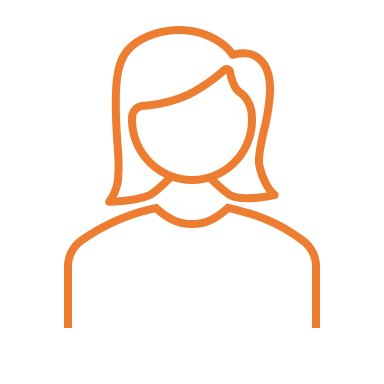 Prover
10
Problem of Using MPCitH
In MPC-in-the-head, the commitment depends on the witness.
However, in pre-signing, only statement Y is known but not the witness.
11
Our Solution
12
Some Subtleties
13
Our Scheme
14
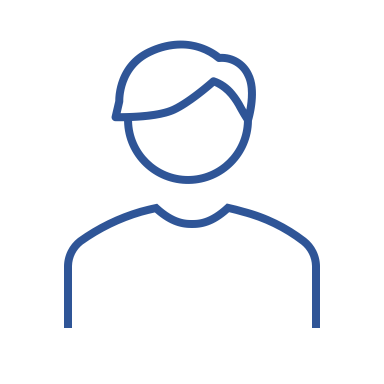 Applications & Conclusion
Bob
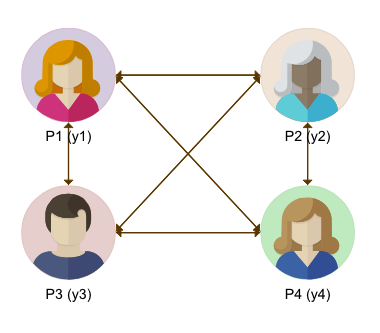 Efficient universal adaptor signatures (UAS) from MPCitH 
Enhance the applicability of decentralized applications from AS
5. Read σ
Public Bulletin Board
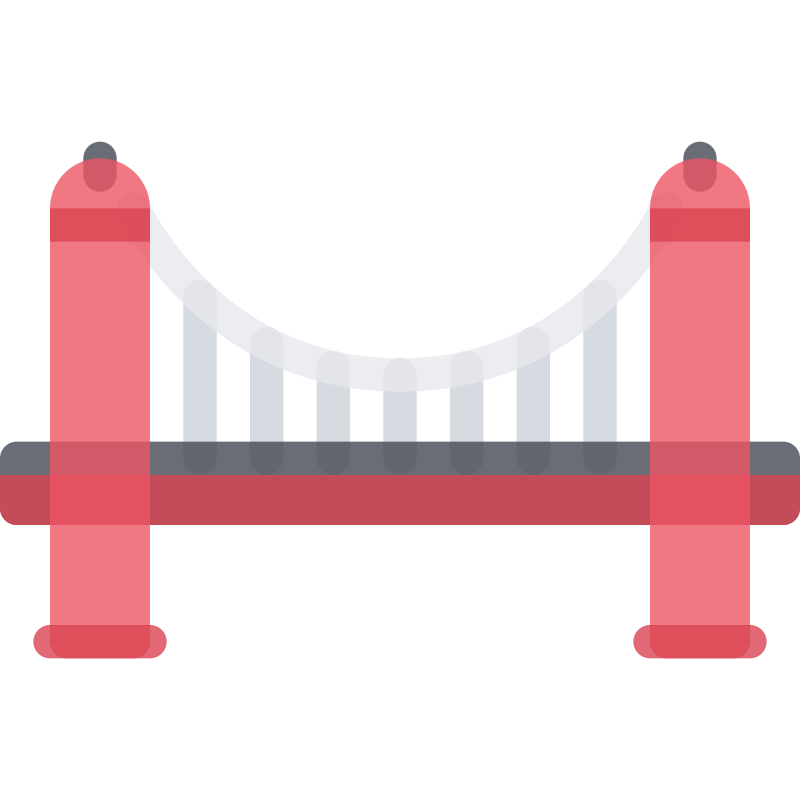 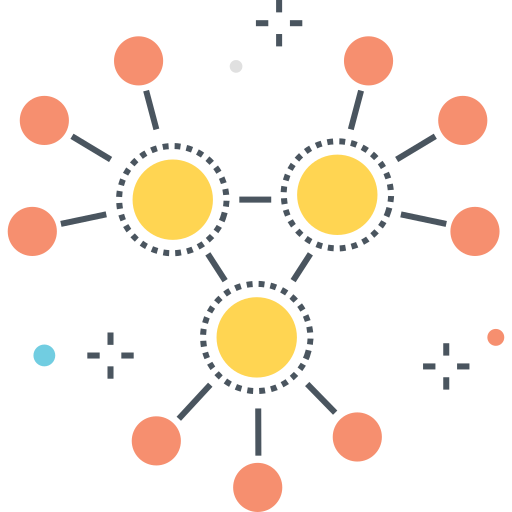 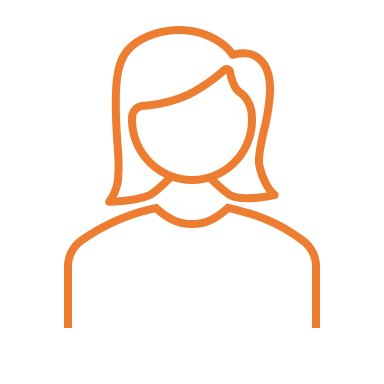 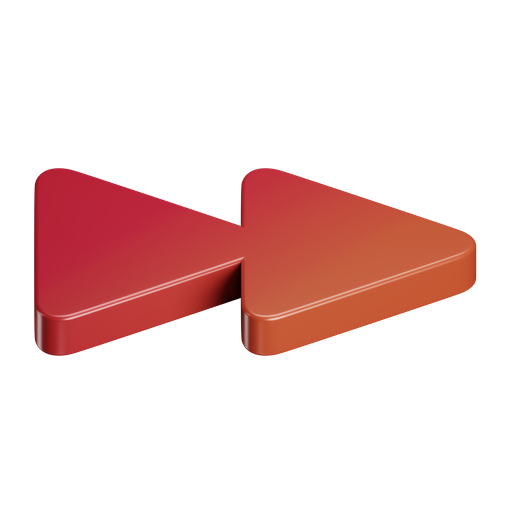 Our work
Alice
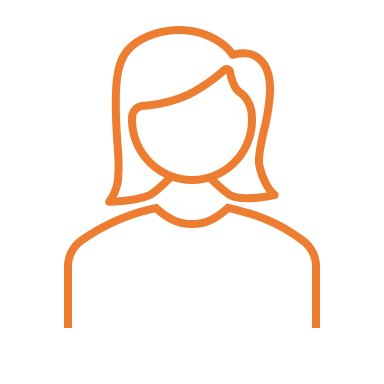 Decentralized Apps
efficient UAS
MPC
15
References
[TZC22] Tu, B., Zhang, M., & Yu, C. (2022). Efficient ECDSA-based adaptor signature for batched atomic swaps. In ISC 2022.
[EEE20] Esgin, M.F., Ersoy, O., & Erkin, Z. (2020). Post-quantum adaptor signatures and payment channel networks. In ESORICS 2020.
[TMM21] Tairi, E., Moreno-Sanchez, P., & Maffei, M. (2021). Post-quantum adaptor signature for privacy-preserving off-chain payments. In FC 2021.
[KH22] Klamti, J.B., & Hasan, M.A. (2022). Post-quantum two-party adaptor signature based on coding theory. Cryptography, 6(1), 6.
[EFH+21] Erwig, A., Faust, S., Hostáková, K., Maitra, M., & Riahi, S. (2021). Two-party adaptor signatures from identification schemes. In PKC 2021.
[DOY22] Dai, W., Okamoto, T., & Yamamoto, G. (2022). Stronger security and generic constructions for adaptor signatures. In INDOCRYPT 2022.
[GSST24] Gerhart, P., Schröder, D., Soni, P., & Thyagarajan, S.A.K. (2024). Foundations of adaptor signatures. In EUROCRYPT 2024.
[LTZ24] Liu, X., Tzannetos, I., & Zikas, V. (2024). Adaptor signatures: New security definition and a generic construction for NP relations. In ASIACRYPT 2024.
[IKOS07] Ishai, Y., Kushilevitz, E., Ostrovsky, R., & Sahai, A. (2007). Zero-knowledge from secure multiparty computation. In STOC 2007.
16
Thank You!
For more information:
https://eprint.iacr.org/2024/1773